Suun terveyttä kaikille
Mielenterveys- ja päihdepalveluiden henkilöstön koulutus
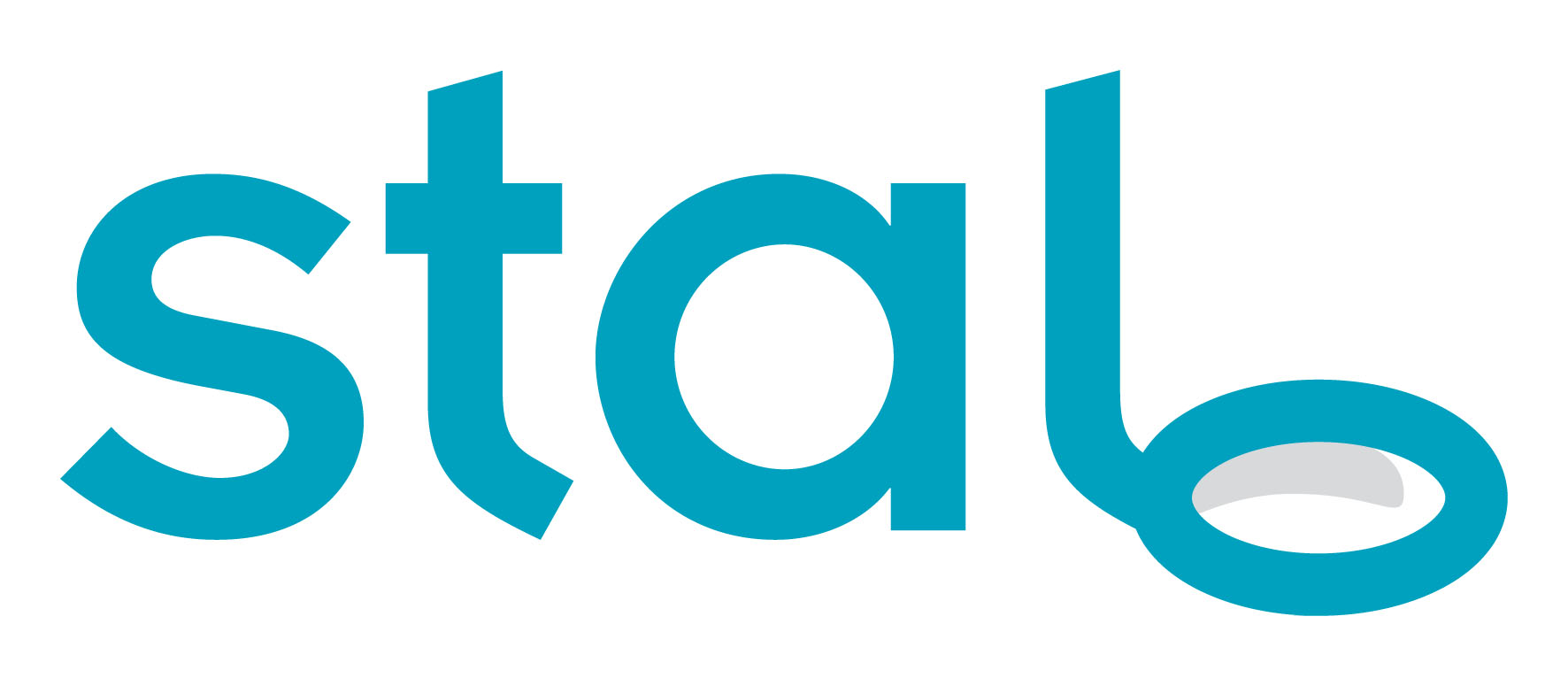 Sisältö
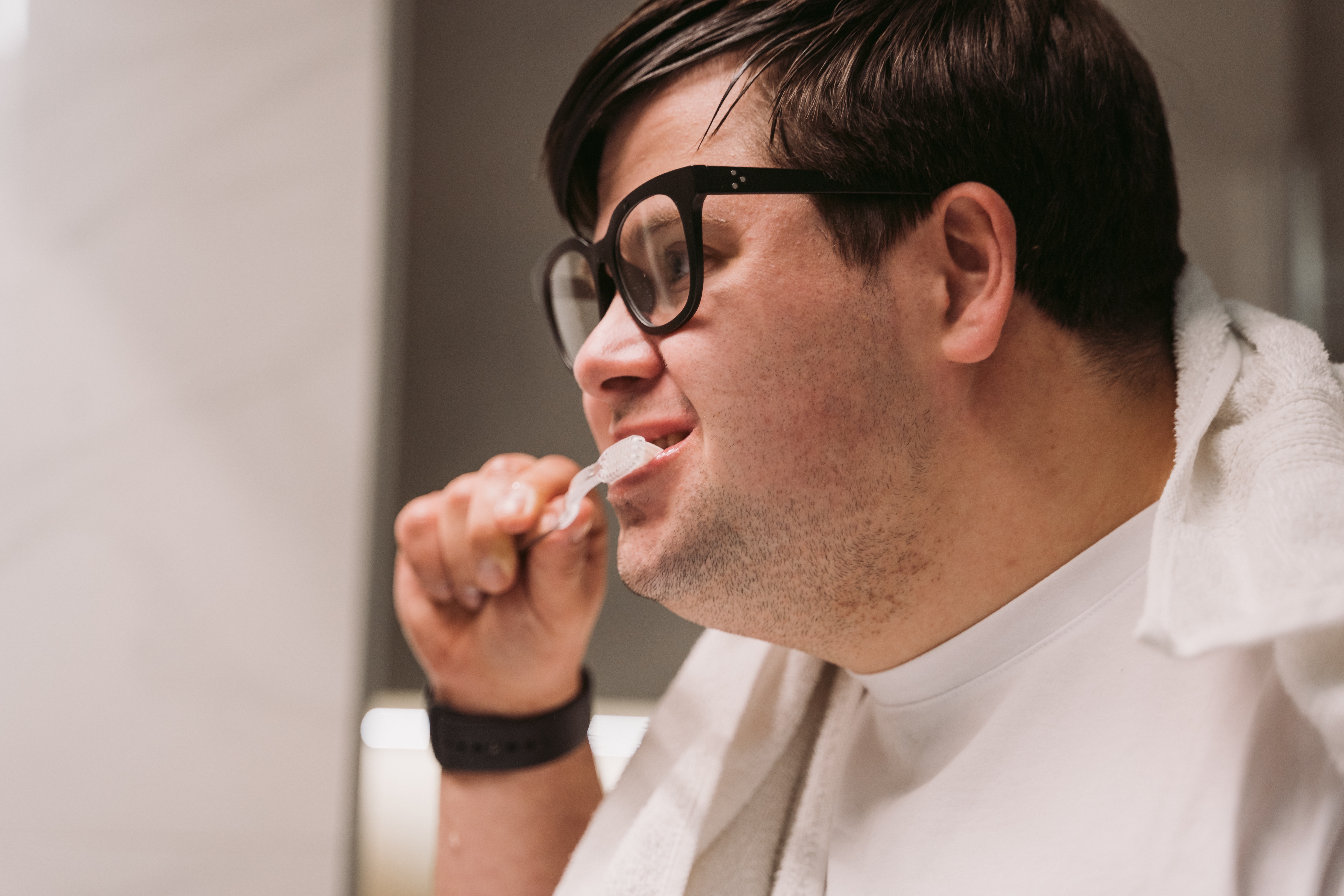 Miksi suun terveys on tärkeää myös mielenterveys- ja päihdepalveluissa?
Suun terveys vaikuttaa ihmisen 
Kokonaisterveyteen
Elämänlaatuun
Yleiseen hyvinvointiin
Suun terveydenhuolto saattaa kohdata asiakaskuntaa pääasiassa päivystyksessä
Mielenterveys- ja päihdepalveluiden henkilöstöllä on usein tiiviimpi kontakti asiakkaaseen
Milloin ottaa suun terveys puheeksi?
”Oletko tyytyväinen suun terveyteesi?”
[Speaker Notes: Tässä muistiinpanot]
Kuinka ohjaan vähävaraisen asiakkaan palveluiden piiriin?
Suun terveyspalvelut meillä
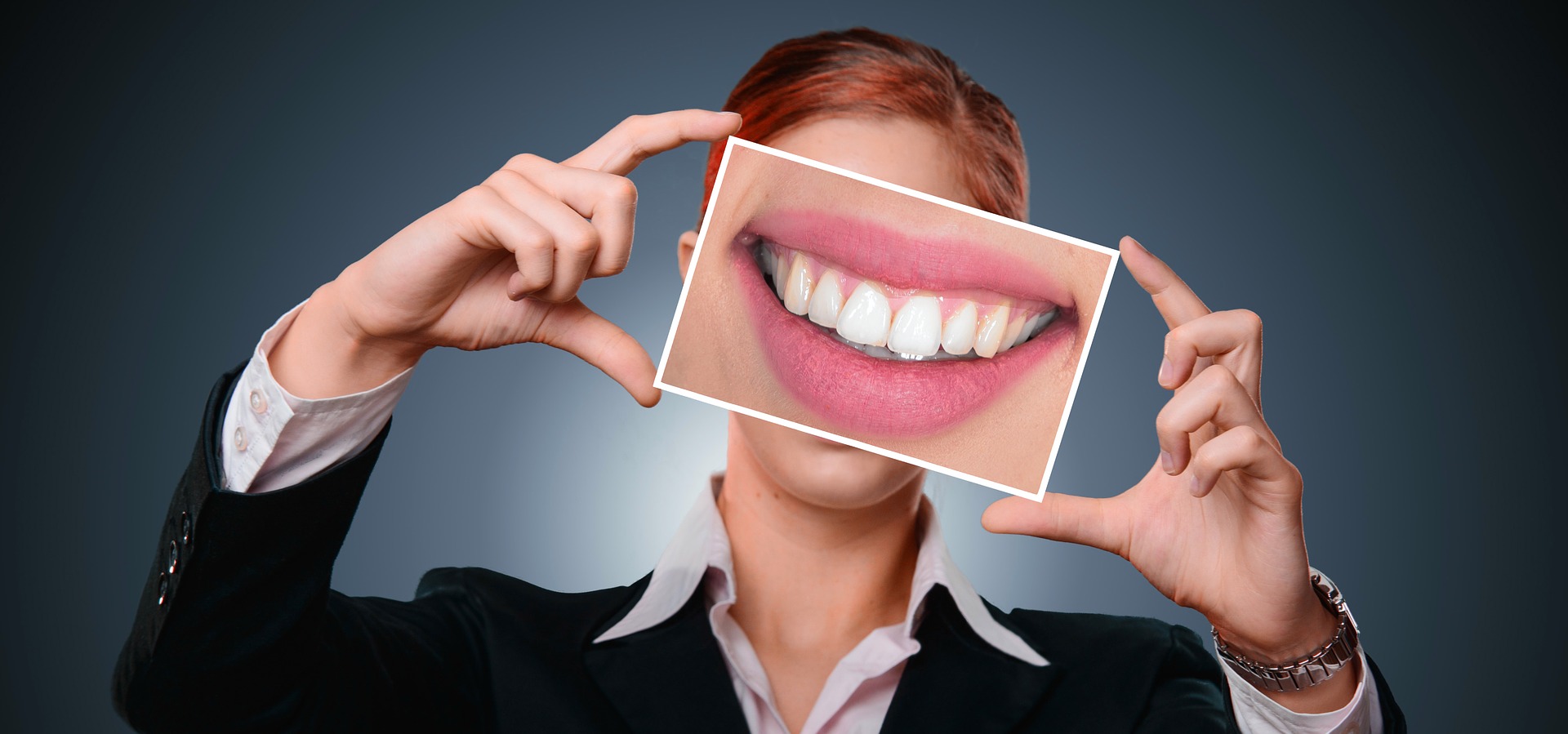 [Speaker Notes: Kuvaile oman työpaikkasi suun terveyspalvelut]
Muista ainakin nämä!
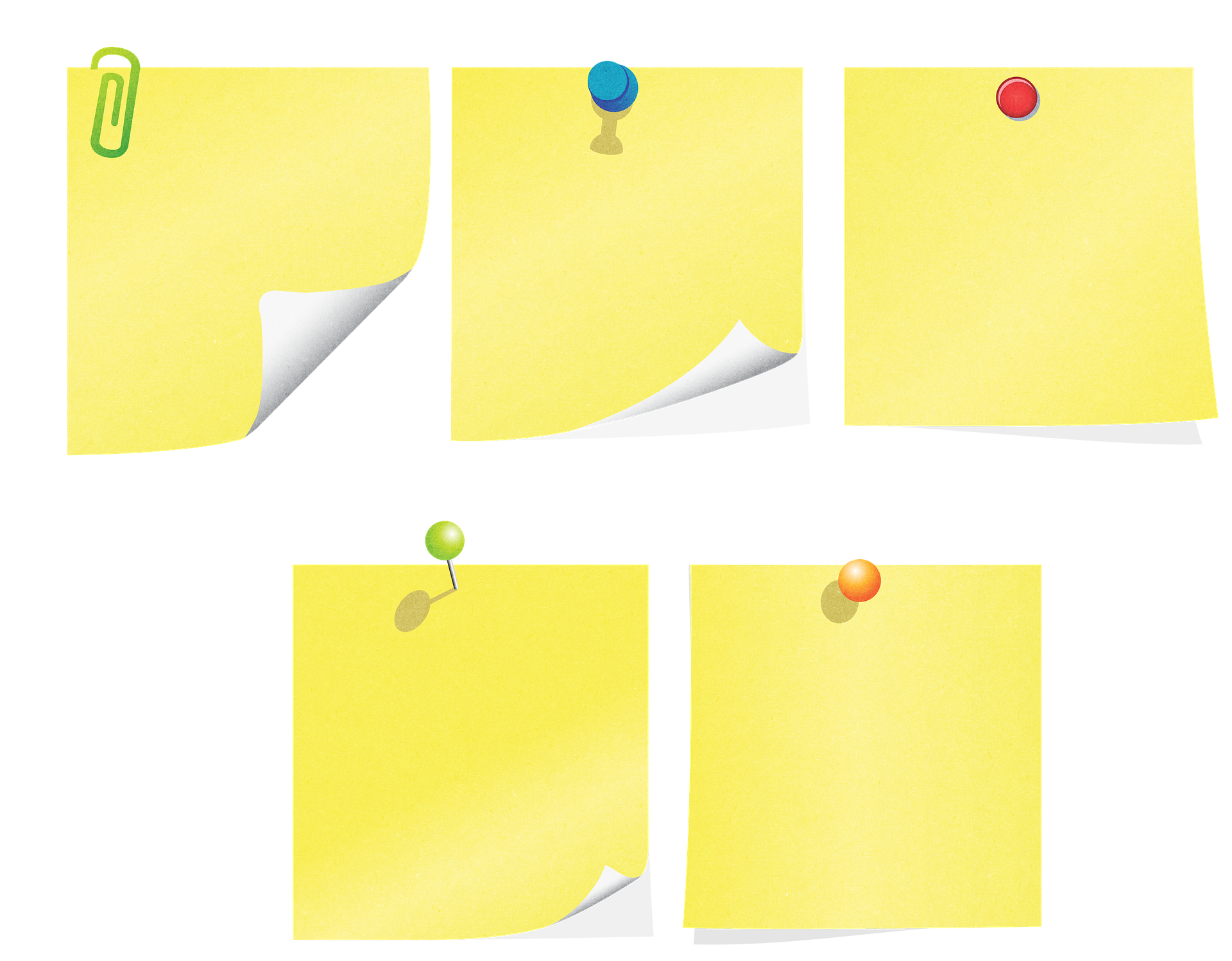 Suun terveyden puheeksi ottaminen voi tuntua liian intiimiltä, mutta ota asia rohkeasti esiin sopivassa tilanteessa!
Älä anna asiakkaan taloudellisen tilanteen estää palveluihin hakeutumista.
Jos sinä et ota asiakkaan suun terveyttä puheeksi, kuka ottaisi?